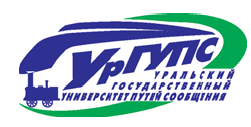 Федеральное государственное бюджетное образовательное учреждение 
высшего образования
«Уральский государственный университет путей сообщения»
РЕКТОР
Первый проректор
Проректор по научной работе
Помощник ректора
Управление территориальных подразделений
Проректор по международной деятельности
Проректор по капитальному строительству и инфраструктуре
Помощник ректора  по безопасности
Управление информатизации
Академия корпоративного образования
Автошкола УрГУПС
Бухгалтерия
Секретариат
Институт заочного обучения (ИЗО)
Отдел капитального строительства
СПО
Департамент  Международных Связей
Проректор по учебной работе и связям с производством
Отдел докторантуры и аспирантуры
Колледж железнодорожного транспорта УрГУПС
Центр инноваций и технологий (ЦИИТ)
Отдел охраны и гражданской обороны
Управление правового обеспечения  образовательного процесса
Институт дополнительного профессионального образования (ИДПО)
Отдел информации и связи с общественностью   (пресс-служба)
Управление организации образовательного процесса
Русско-китайский институт
Отдел охраны труда и пожарной безопасности
Студенческие научные коллективы
Медицинский колледж УрГУПС
Учебно-методический отдел
Учебно-методический отдел
Научно-исследовательская часть
Студенческий городок
Общежития № 1 Общежитие № 2 Общежитие № 3 Общежитие № 4 Общежитие № 5 Общежитие № 6
Общежитие № 7
Общежитие АКО
Планово-финансовый отдел
ПРЕДСТАВИТЕЛЬСТВО
Отдел производственного обучения и связи с производством
Представительство УрГУПС в г. Карталы
Отдел планирования и маркетинга
Управление инфраструктуры
НПЦ «Промэлектроника»
Центр «Охрана труда и промышленная экология»
Отдел кадров
Издательско-библиотечный комплекс УрГУПС
ФИЛИАЛЫ
ЦДПО в                                г. Нижний-Тагил
Центр коллективного пользования
Курганский институт железнодорожного транспорта – филиал УрГУПС                            (КИЖТ УрГУПС)
Служба главного инженера
Отдел промышленной гигиены
Лаборатория пожарного аудита
Отделение учета работников
Отделение учета студентов дневного и заочного обучения
ЦДПО в г. Тюмень
Библиотечно-информационный центр
Лаборатория «Компьютерные системы автоматики»
Учебный центр подготовки и повышения квалификации мастеров и руководителей среднего звена
Челябинский институт путей сообщения – филиал УрГУПС (ЧИПС УрГУПС)
Издательско-полиграфический центр
Отдел промышленной вентиляции
Первый отдел
Отдел материально-технического обеспечения
Лаборатория «Вес поезда»
Редакция научных журналов
Контрактная служба
Пермский институт железнодорожного транспорта – филиал  УрГУПС  
 (ПИЖТ УрГУПС)
Учебный центр промышленной безопасности и безопасности движения
Отдел безопасности технологических процессов и оборудования
НИЛ «Система автоматизированного проектирования контактной сети (САПР-ИС)
Комбинат общественного питания
Управление по воспитательной и внеучебной работе
Учебный центр «Ораторское мастерство и деловой этикет»
Учебный центр охраны труда и безопасности
Филиал УрГУПС в  г. Тюмени
ИЦ ТСЖТ УрГУПС
Отдел воспитательной работы и психологического обеспечения
Лаборатория химического анализа
Медицинский пункт
Учебный центр дистанционных и компьютерных технологий
НИЛ "Моделирование земляного полотна"
Культурно-просветительский центр
Учебный центр «Подготовки специалистов в области обеспечения транспортной безопасности
Филиал УрГУПС в                            г. Нижнем Тагиле
ПИИ «Транспромпроект» УрГУПС
Центр разработки образовательных программ
Филиал УрГУПС в                           г. Златоусте
Отдел проектирования транспортных сооружений
Отдел по  организации приема студентов
В структуру  УрГУПС входят 6 факультетов,  22 кафедры. На базе кафедр созданы 108 лабораторий,  учебные мастерские , компьютерные классы и т.д.
МЕХАНИЧЕСКИЙ  ФАКУЛЬТЕТ

Кафедры:
  «Вагоны», на кафедре имеются лаборатории:
  лаборатория «Электрооборудование вагонов»;
  лаборатория «Конструкция и технология ремонта вагонов»;
  лаборатория «Холодильное оборудование и  системы кондиционирования воздуха»;
  лаборатория «Динамика вагонов»;
  лаборатория «Компьютерные технологии в  вагонном хозяйстве»;
  лаборатория «Неразрушающие методы  контроля деталей узлов  подвижного состава»;
  лаборатория «Автоматика и автоматизация производственных процессов»;
  лаборатория «Компьютерный класс».
  «Мехатроника», на кафедре имеются лаборатории:
  лаборатория микропроцессорных систем;
  лаборатория конструирования интеллектуальных мехатронных модулей;
  лаборатория лазерных технологий;
  лаборатория мобильных роботов;
  лаборатория интеллектуальных сенсорных систем.
  «Проектирование и  эксплуатация  автомобилей»,  на кафедре имеются лаборатории:
  лаборатория «Детали машины»;
  лаборатория «Ручная дуговая сварка»;
  лаборатория «Метрология»;
  лаборатория «Механизированные способы сварки»;
  лаборатория «Механическая мастерская»;
  лаборатория «Теории машин и механизмов»;
  лаборатория «Неразрушающие методы контроля»;
  лаборатория «Технологии конструкционных материалов»;
  лаборатория «Металловедение»;
  лаборатория  «Строительные материалы»;
  лаборатория «Конструкция автомобиля»;
  лаборатория «Техническое обслуживание и ремонт автомобилей»;
  центр подготовки автодвигателей.
СТРОИТЕЛЬНЫЙ ФАКУЛЬТЕТ

Кафедры:
  «Мосты и транспортные тоннели», на кафедре имеются лаборатории и специализированная аудитория:
  лаборатория геодезии;
  лаборатория  гидравлики;
  лаборатория испытания материалов;
  лаборатория механики грунтов;
  лаборатория по обследованию, испытанию и мониторингу искусственных сооружений;
  специализированная аудитория «Мосты и тоннели»;
  лаборатория геологии.
  «Строительные конструкции и строительное производство», на кафедре функционируют лаборатории: 
  лаборатория архитектуры;
  лаборатория научно-учебная;
  лаборатория по строительным конструкциям.
  «Путь и железнодорожное строительство»,  на базе кафедры созданы лаборатории:
  лаборатория диагностики пути;
  лаборатория геотехнологии;
  полигон (ангар).
ФАКУЛЬТЕТ УПРАВЛЕНИЯ ПРОЦЕССАМИ ПЕРЕВОЗОК
Кафедры:
 «Естественнонаучные дисциплины» на кафедре имеются лаборатории:
  лаборатория математического моделирования;
 лаборатория « Механика»;
  лаборатория « Электричество и магнетизм»;
  лаборатория « Термодинамика и молекулярная физика»;
  лаборатория « Оптика и физика твердого тела»;
  лаборатория « Общая коллоидная и физическая химия»;
  лаборатория « Общая химия»;
  лаборатория « Коррозия металлов».
 «Станции, узлы и грузовая  работа»,  на кафедре имеется лаборатория:
  лаборатория «Транспортно – грузовые системы».
 «Техносферная безопасность», на кафедре имеются лаборатории:
  учебно-научная лаборатория мониторинга производственной среды;
 учебная лаборатория «Охрана труда и производственные риски»;
  учебная лаборатория «Безопасность жизнедеятельности»;
  учебно-научная лаборатория мониторинга окружающей среды;
  учебная лаборатория «Информационные технологии в техносферной безопасности»;
  научная лаборатория магистрантов и аспирантов;
  научная лаборатория «Электробезопасность на транспорте».
  «Управление эксплуатационной  работой», на кафедре имеются лаборатории:
  лаборатория «Организация движения поездов»;
  лаборатория «Информационные технологии».
ФАКУЛЬТЕТ ЭКОНОМИКИ УПРАВЛЕНИЯ
Кафедры:
 «Иностранные языки и  межкультурные 
   коммуникации»;
  «Мировая экономика и  логистика» ; 
 «Управление персоналом и социология», на кафедре имеется лаборатория:
  научно-исследовательская лаборатория «Управление человеческими ресурсами транспортного комплекса» (НОЦ «Управление человеческими ресурсами»).
 «Управление в социальных и  экономических системах»,  на кафедре имеются лаборатории и учебно-производственное подразделение:
  лаборатория «Менеджмент»;
  лаборатория «Финансовый менеджмент»;
  лаборатория «Видеотренинг».
 «Физвоспитание»;
 «Философия и история»;
 «Экономика транспорта», на кафедре имеются лаборатории:
  компьютерная лаборатория (предметная область «Экономика и финансы на транспорте»);
  компьютерная лаборатория (предметная область «Международные транспортные коридоры».
ЭЛЕКТРОМЕХАНИЧЕСКИЙ ФАКУЛЬТЕТ
Кафедры:
 «Электроснабжение транспорта», на кафедре имеются  лаборатории: 
  лаборатория «Контактные сети и линии электропередач»;
  лаборатория «Электрические сети»;
  лаборатория «Тяговые и трансформаторные подстанции»;
 лаборатория «Электронная техника и преобразователи»;
 лаборатория «Электроснабжение железных дорог»;
 лаборатория «Автоматизация систем электроснабжения»; 
 лаборатория «Релейная защита»;
  лаборатория «Компьютерные технологии в электроснабжении».
  «Электрическая тяга», на кафедре имеются  лаборатории: 
 лаборатория «Электронная техника и преобразователи»;
 лаборатория «Безопасность движения и автоматические тормоза»;
  лаборатория «Механическая часть ЭПС. Динамика ЭПС»;
 лаборатория «Тяговые электрические машины. Эксплуатация и ремонт ЭПС»;
  лаборатория «Вычислительный класс»;
  лаборатория "Системы управления ЭПС. Тяговые электрические аппараты" 
 «Электрические машины», На кафедре имеются учебные и научные лаборатории:
  лаборатория электрических машин;
  лаборатория электротехники;
  лаборатория теоретических основ электротехники;
  лаборатория метрологии, стандартизации и сертификации;
  лаборатория электротехнических материалов; 
  лаборатория техники высоких напряжений;
  лаборатория электронных приборов и цифровых устройств;
 лаборатория аналоговых устройств и компьютерной электроники;
  лаборатория физических основ электроники;
  лаборатория электропитания; 
  радиомонтажные учебные мастерские; 
  научно-исследовательская лаборатория.
ЭЛЕКТРОТЕХНИЧЕСКИЙ ФАКУЛЬТЕТ

Кафедры:
 «Автоматика, телемеханика и связь на  железнодорожном транспорте», на кафедре имеются лаборатории: 
  лаборатория «Станционные системы»;
  лаборатория «Путевая блокировка и авторегулировка»;
  лаборатория «Системы КТСМ-01, ДИСК-Б»;
  лаборатория «Специальные измерения микропроцессорной техники»; 
  лаборатория «Информационные системы автоматики и телемеханики»;
  лаборатория «Теоретические основы автоматики и телемеханики (ТОАТ)»
  лаборатория «Диспетчерская централизация»; 
  лаборатория «Теория электрической связи»;
  лаборатория «Коммутация информационных потоков»;
  лаборатория сетевых технологий;
  лаборатория «Корпоративные системы связи»;
  лаборатория «Операционные системы и базы даны»;
  лаборатория «Радиосвязь»;
  лаборатория «Передача дискретной информации»;
  лаборатория «Системы сбора информации»;
  лаборатория «Цифровые системы передачи информации»; 
  лаборатория «Линии связи»;
  Компьютерный класс;
  Научно-образовательный центр.
 «Информационные технологии и защита информации», на кафедре имеются лаборатории:
  лаборатория «Иженерно-технической защиты информации»;
  лаборатория «Защиты информации в компьютерных сетях»;
  лаборатория «Защита и безопасность данных»;
  лаборатория «Операционные системы и базы данных»;
  компьютерные классы.